Corporación Educacional Colegio “Sao Paulo”                  Placilla 333, Estación Central                   Unidad Técnico Pedagógica
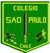 Asignatura: MatemáticaProfesora: Verónica Oñate FloresCurso: 4º básico
En este tiempo repasamos lo siguiente:

Números: lectura y escritura del 0 a 1.000.  Ej.235 doscientos veintitrés


Unidades, decenas, centenas: una cifra se compone de unidades(U), decenas (D), y centenas (C ) las unidades son del 1 al 9 , a partir del 10 comienzan las decenas y a partir del 99 comienzan las centenas:
786 = 7C + 8 D + 6U
173 = 3U + 7D + 1C

Comparación de números: cuando tienes dos cifras puedes comparar y saber cuál será mayor >, menor < o =, lo haces fijándote en el valor de cada dígito
CDU   CDU
>  347 aquí 357 es mayor que (>) que 347 porque al comparar 
                   las centenas son las mismas, la decena es mayor en 357 y 
                   unidades son iguales.
Lámina resumen N°1¿Qué aprendí?
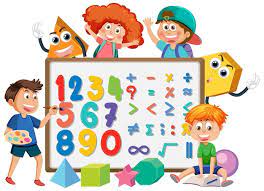 ¿Qué aprendí?
Adición y sustracción: primero ordenamos las cifras poniendo las unidades, decenas  y centenas una debajo de la otra, luego adicionamos el digito de arriba con el de abajo , y en el caso de la sustracción al digito de arriba le quitamos lo de abajo, escribimos los resultados debajo cada unidad, decena y centena
          656 + 132 
          CDU                                       CDU          656                                         998     +   132                                    _   535
          724                                         463
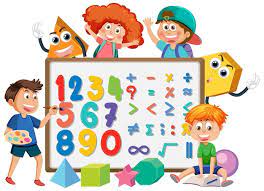 ¿Qué aprendí?
Horas: en relojes digitales y análogos y a saber si la hora es AM o PM.

          



PESO: es la masa de un cuerpo, para saber de cuánto es esa masa usamos una balanza o pesa, podemos indicar el peso en gramos, kilos o kilogramos.
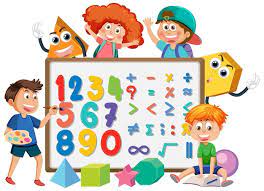 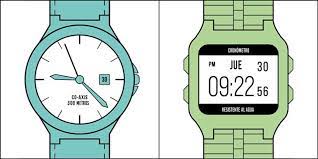 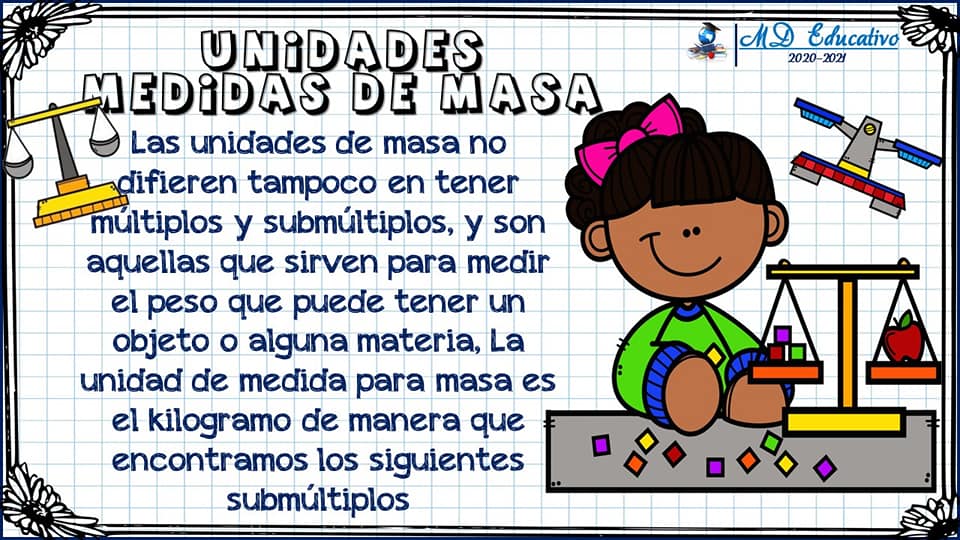 ¿Qué aprendí?
Gráficos de barra, pictogramas: El gráfico de barras y el pictograma son dos formas de representar información y de ordenarla para que se pueda leer de una forma distinta y sea más rápido leer la información recogida.
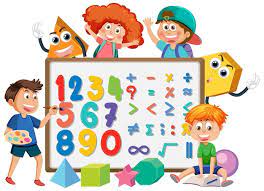 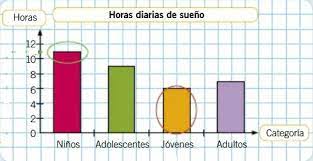 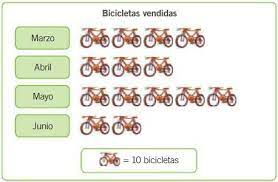